Scripture Reading: 1 John 1:4
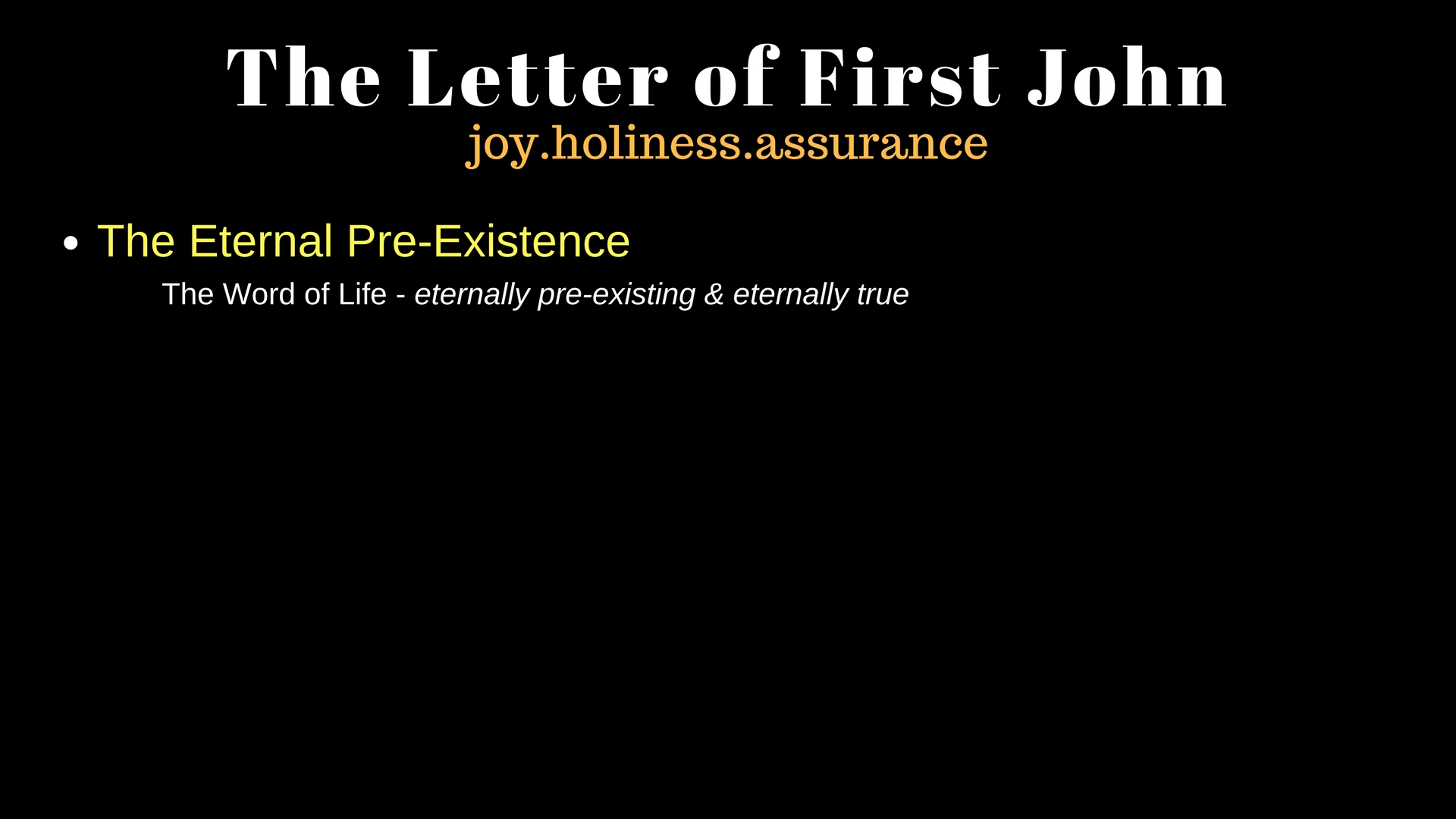 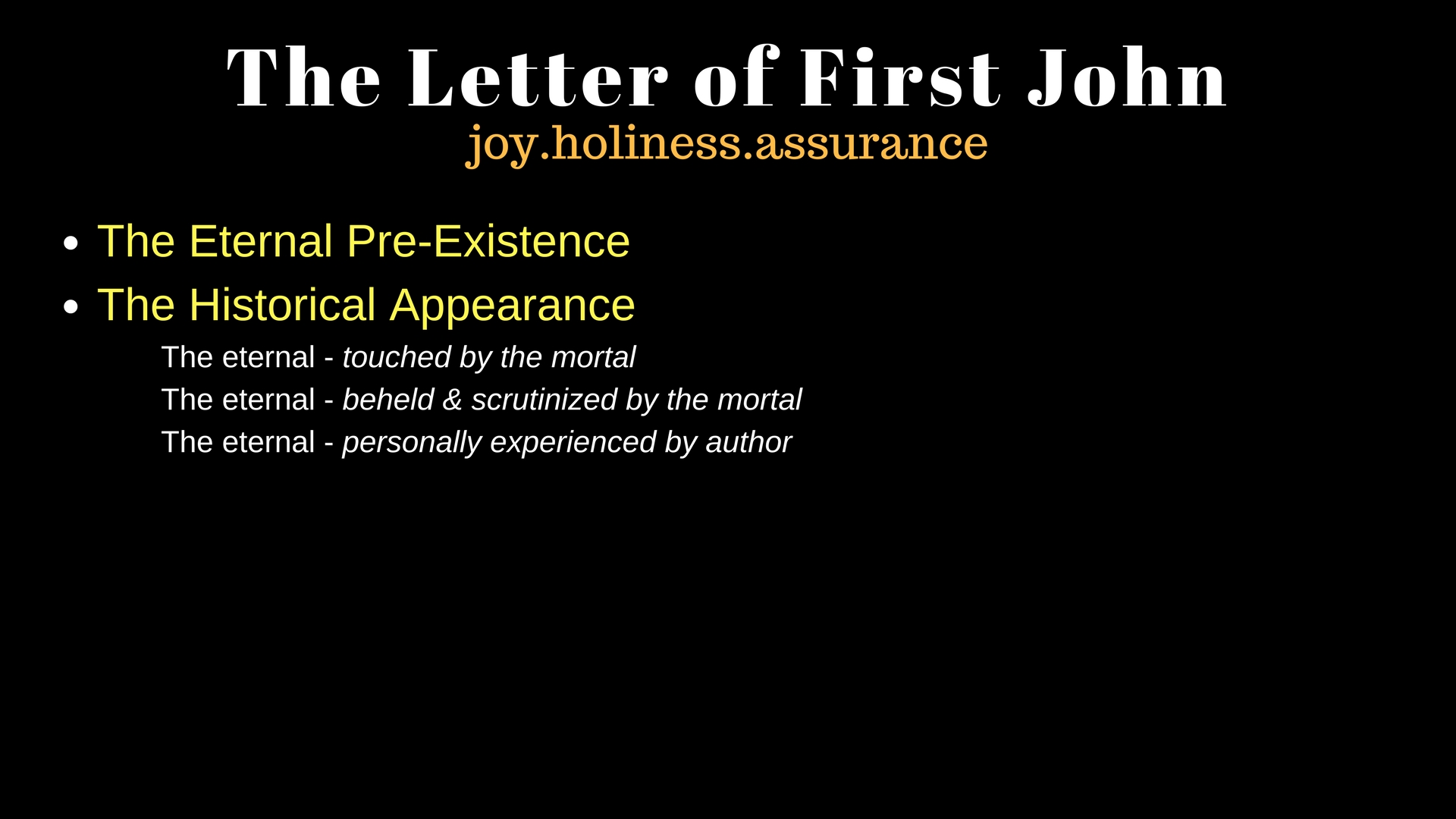 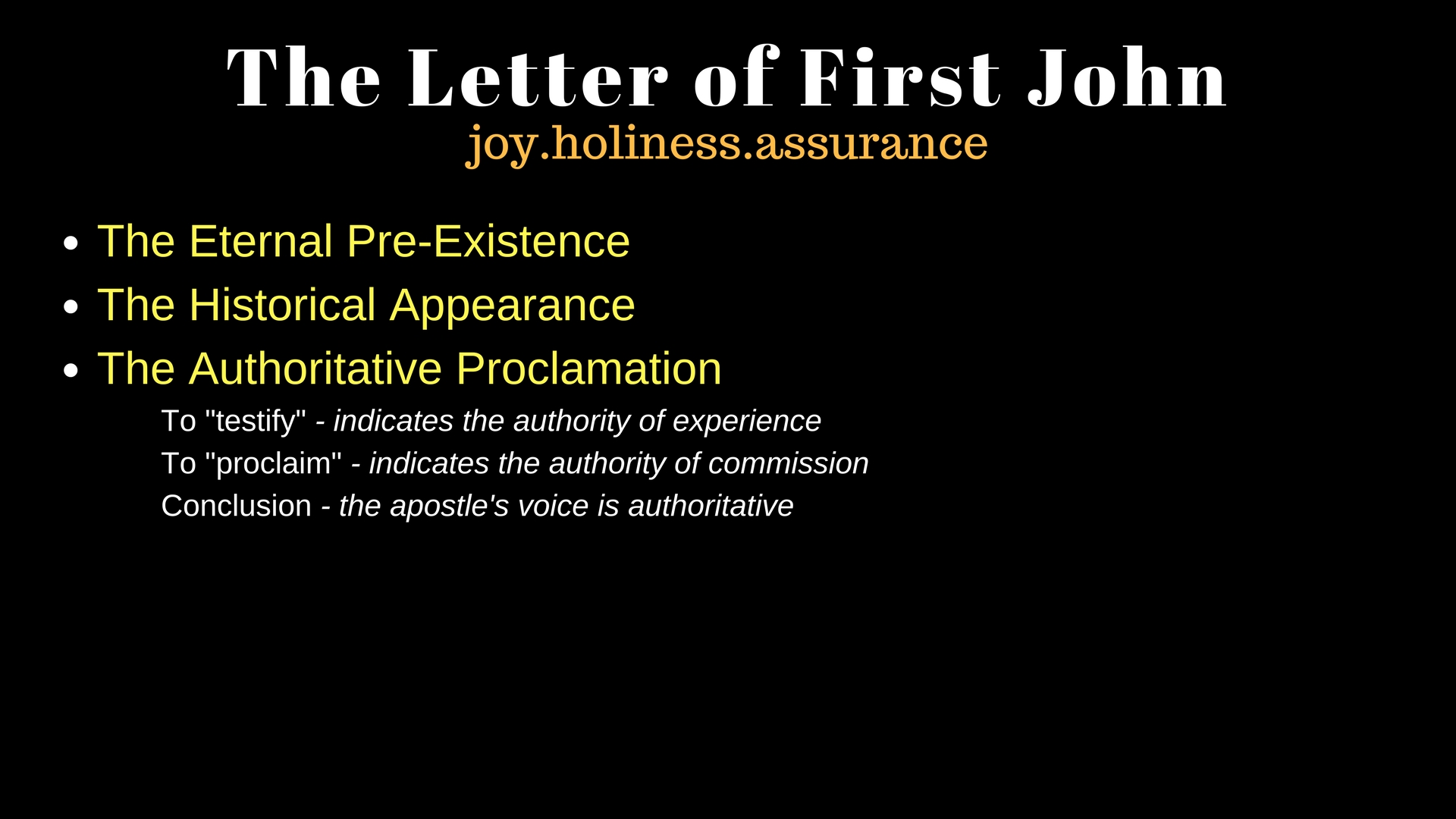 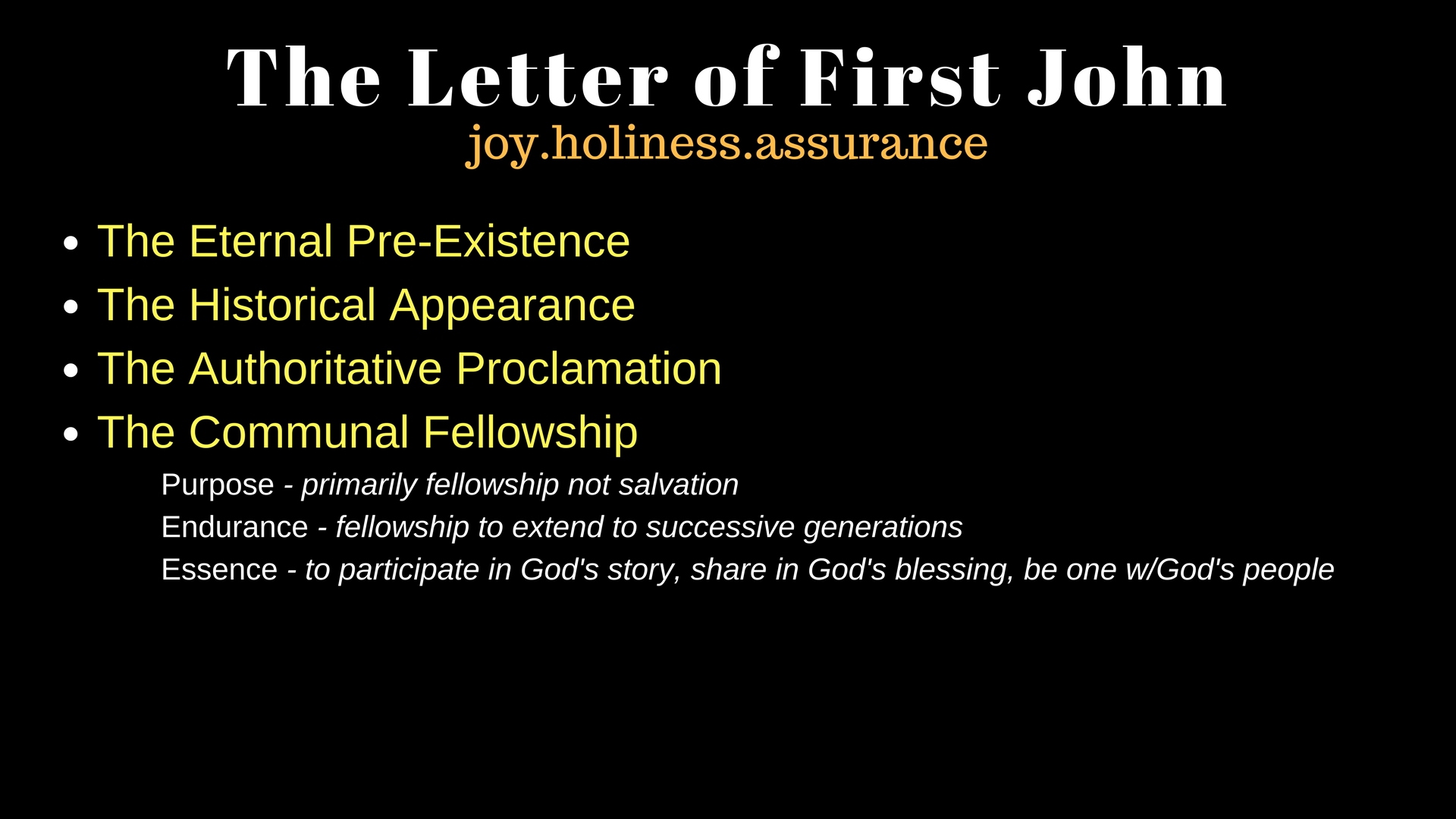 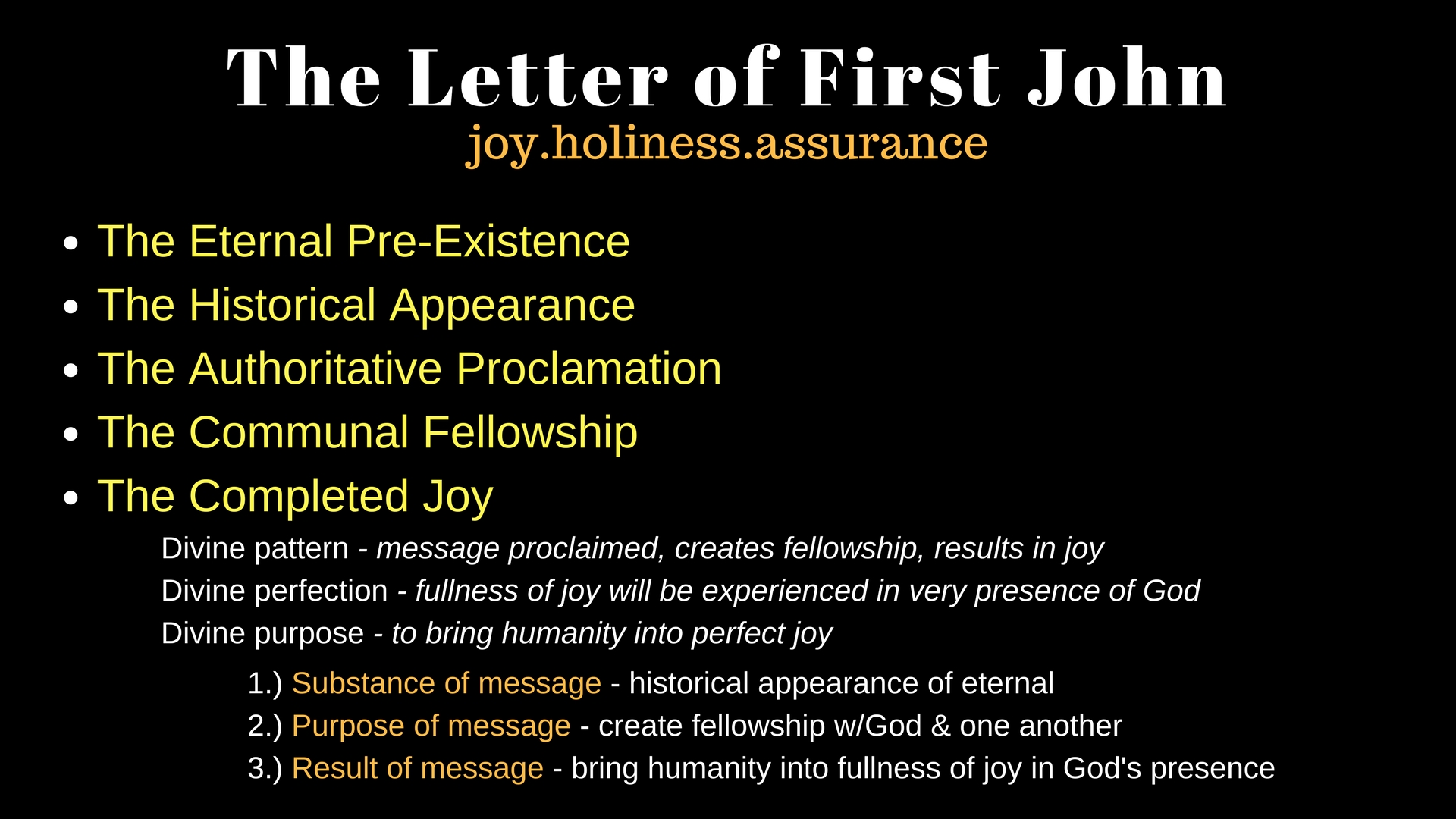